Русский язык
2 класс
Русский язык
Тема урока: 
«Кто это»
Повторе́ние
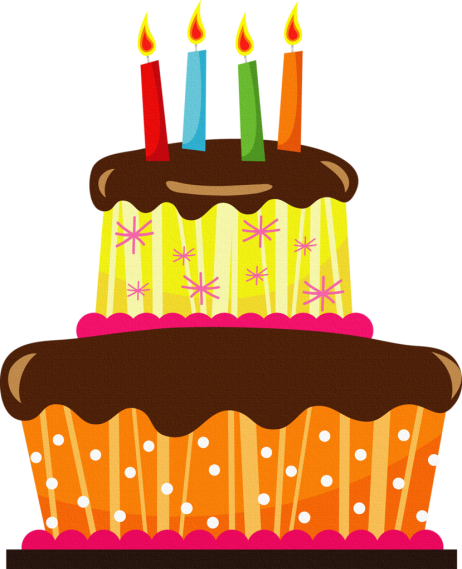 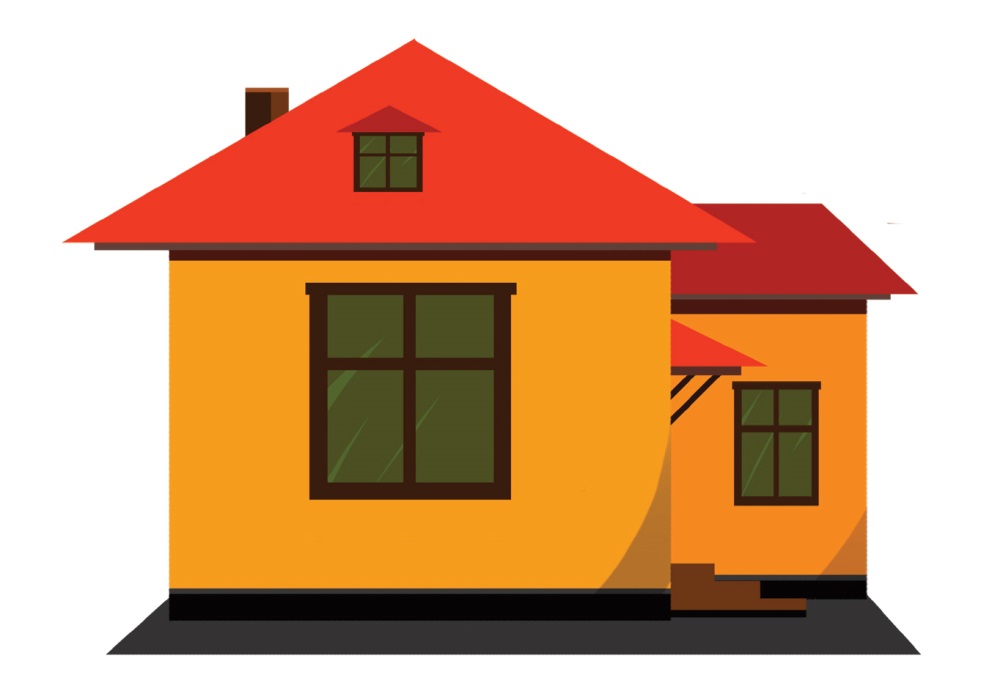 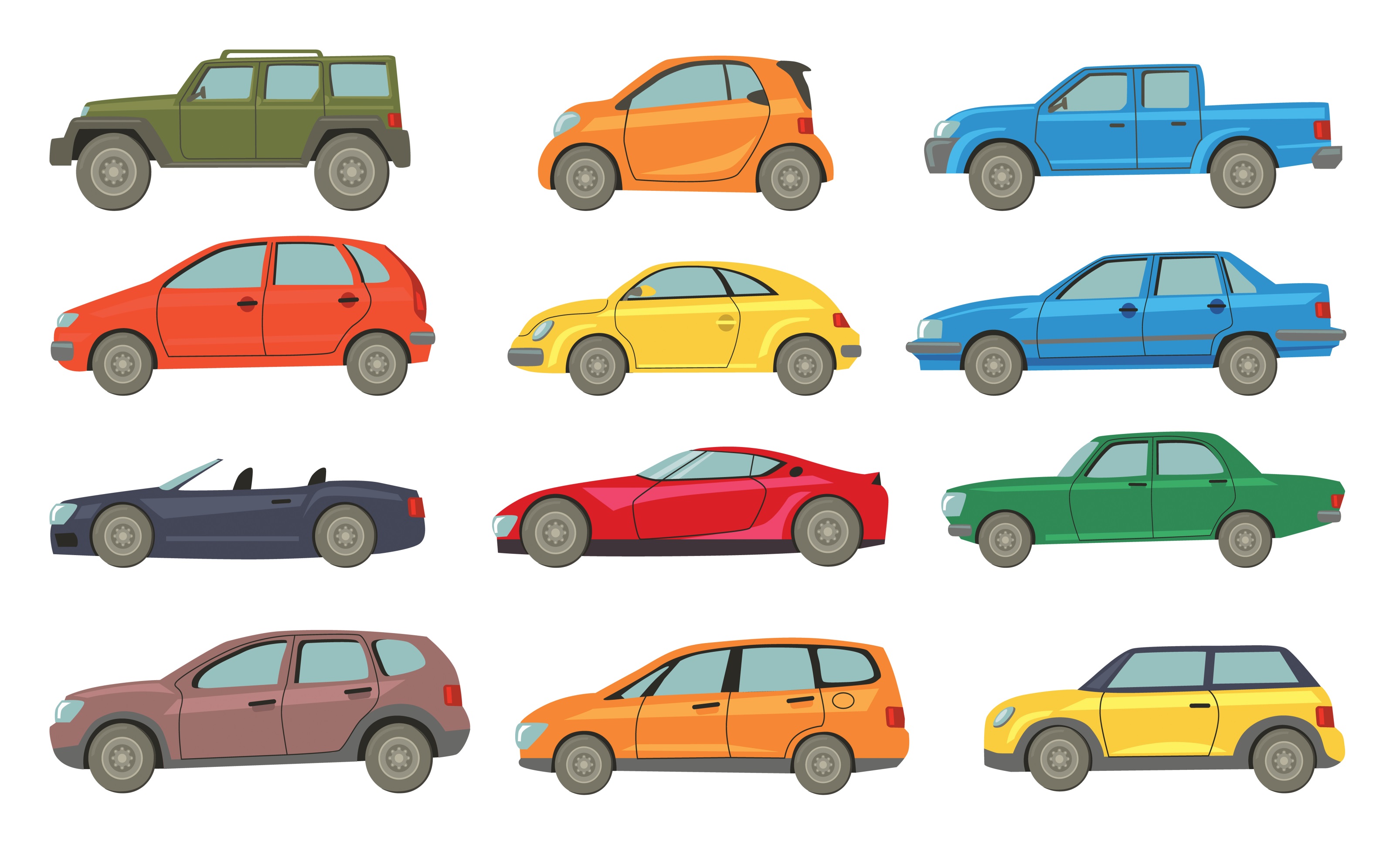 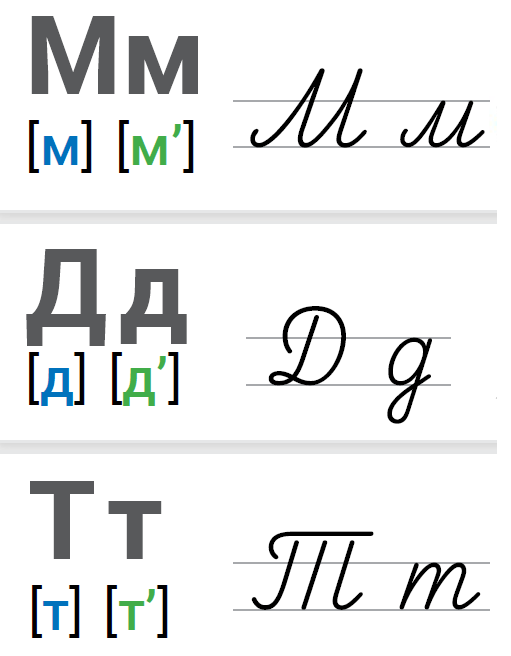 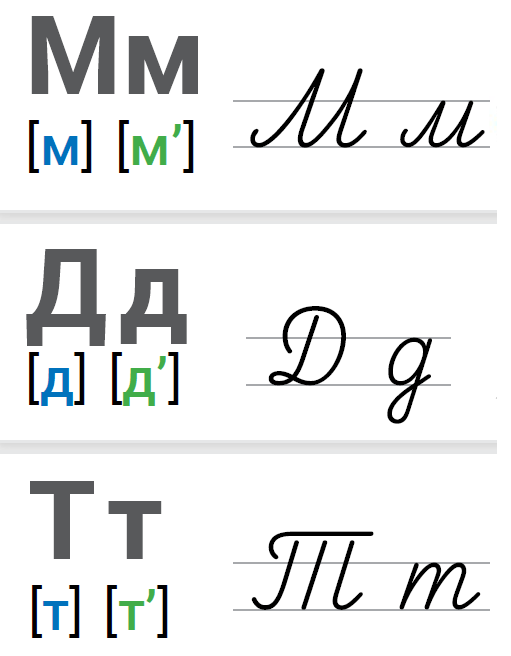 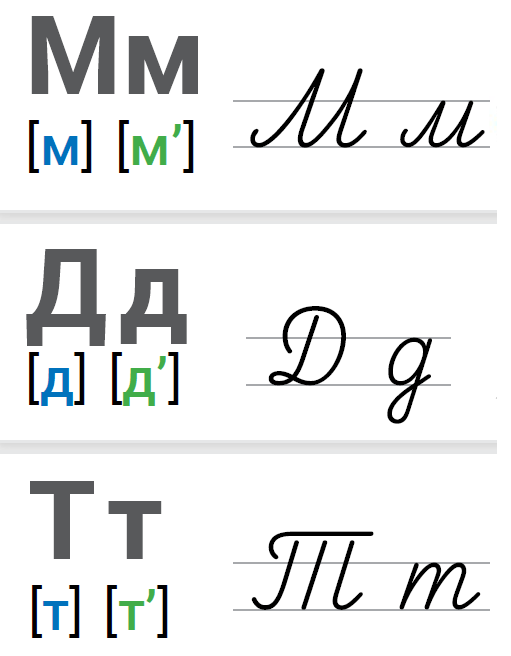 Чита́ем вме́сте
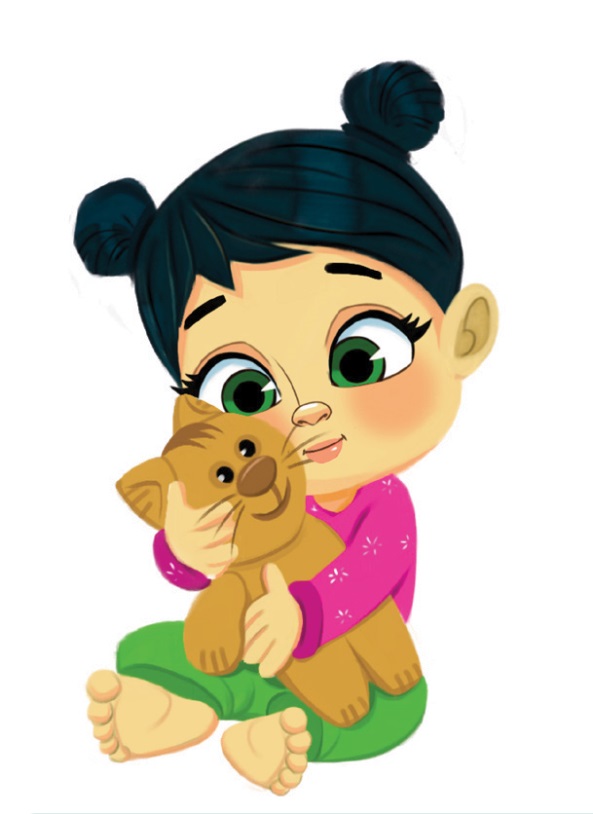 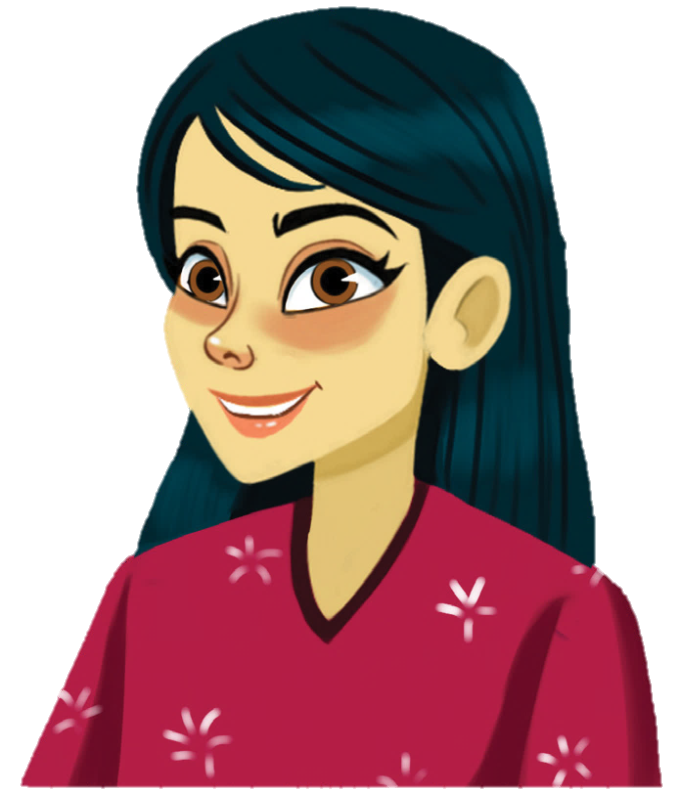 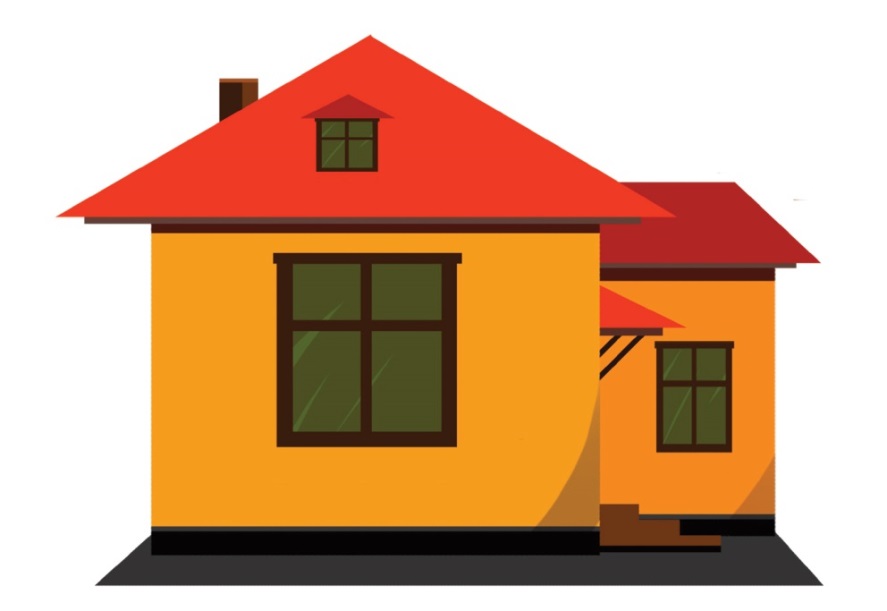 ма́ма
дом
То́ма
Чита́ем текст
Ма́ма до́ма?
 Да, ма́ма до́ма.
Том до́ма?
Да, Том до́ма.
А То́ма до́ма?
То́ма до́ма.
А кот То́мка до́ма?
Да, до́ма!
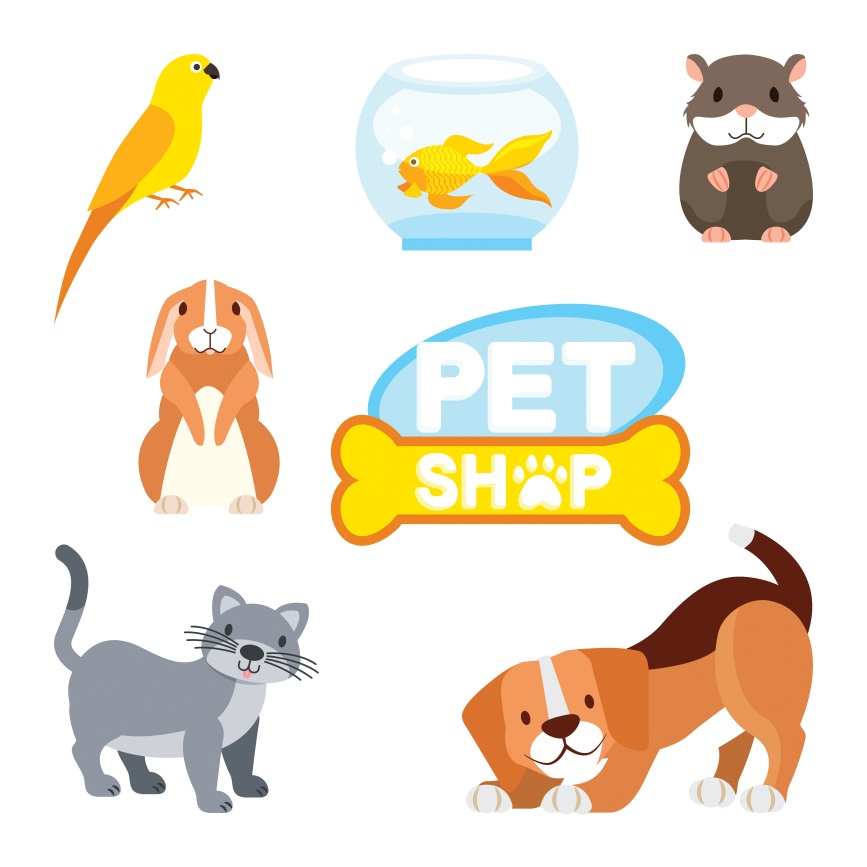 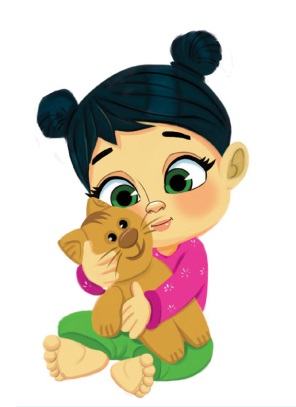 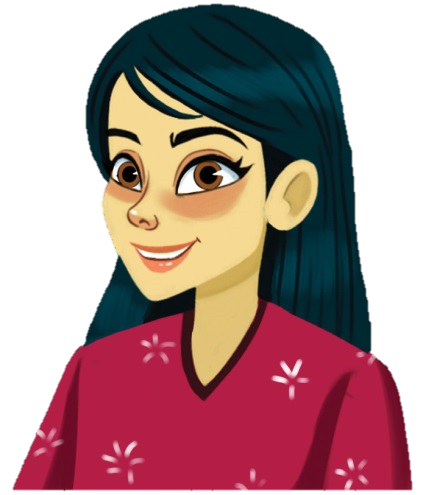 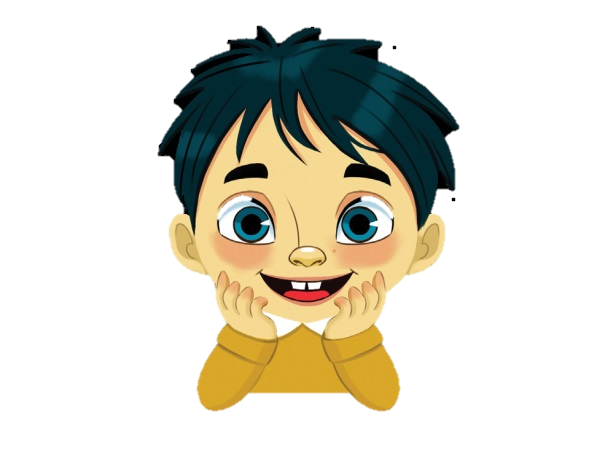 Запишите в тетрадь!
So'zlarni daftarga yozing!
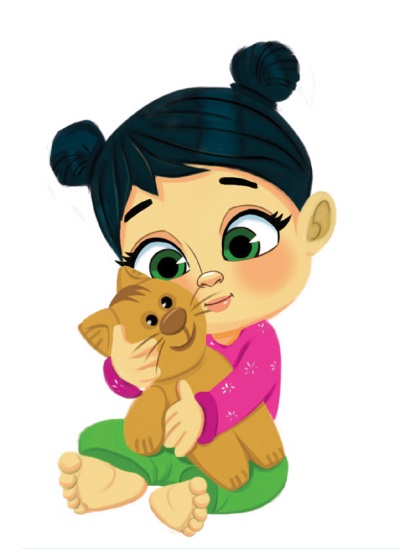 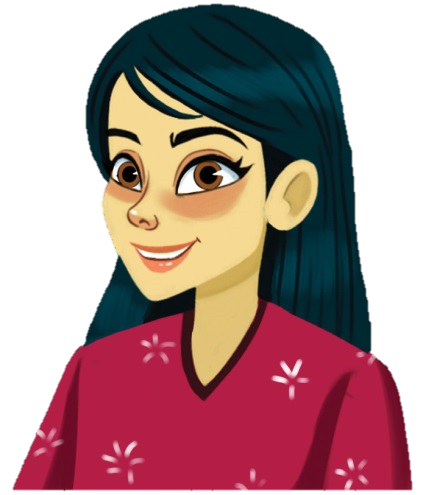 Мама
Тома
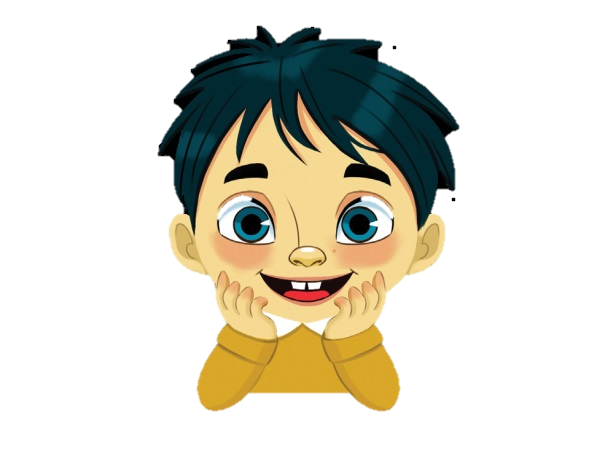 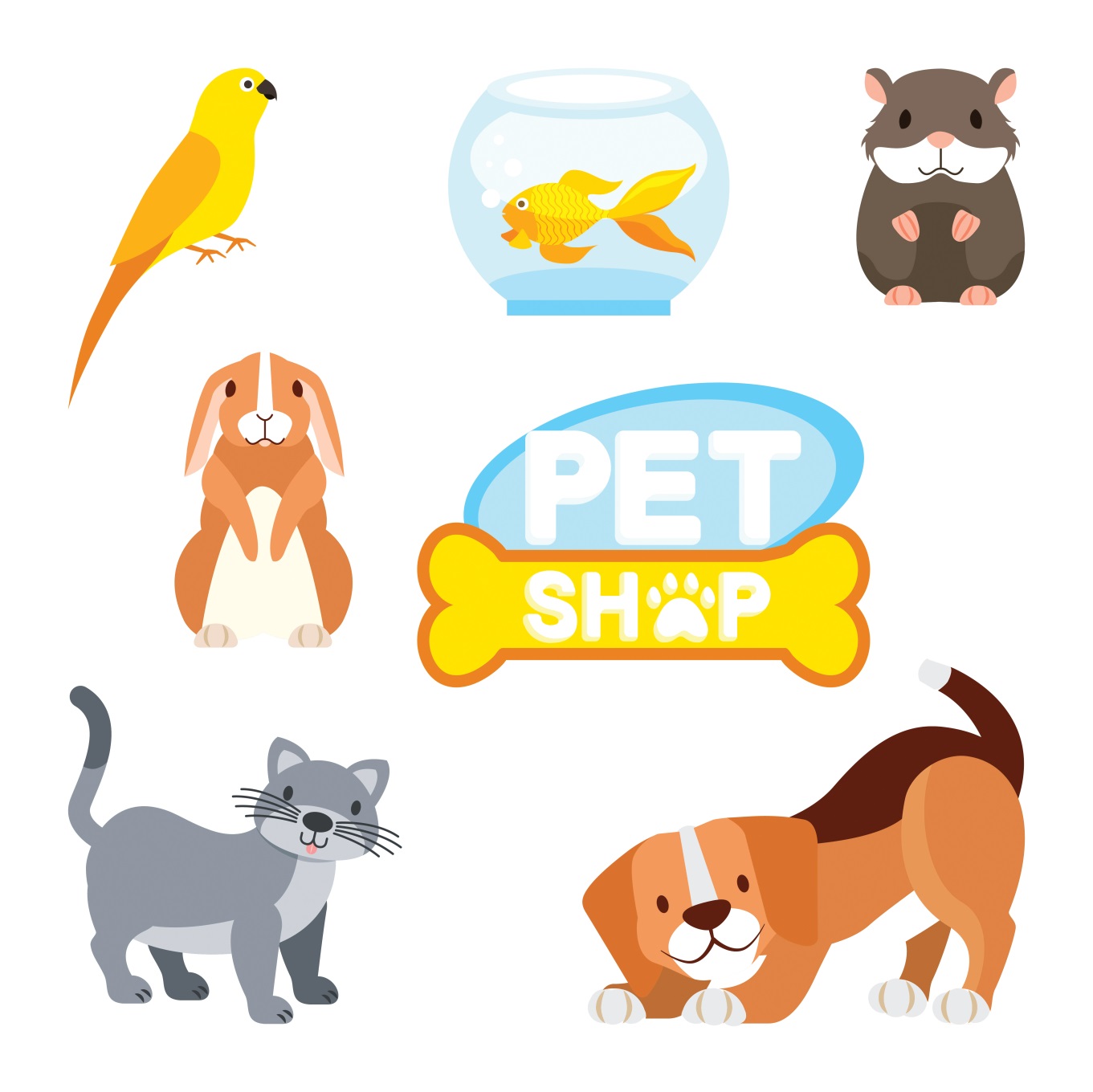 Том
кот Томка
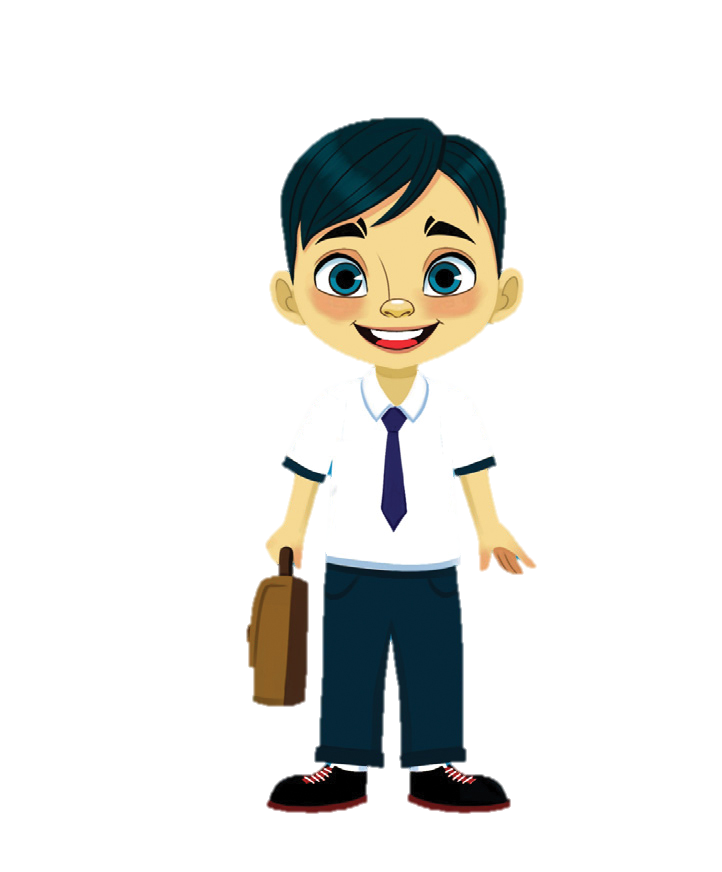 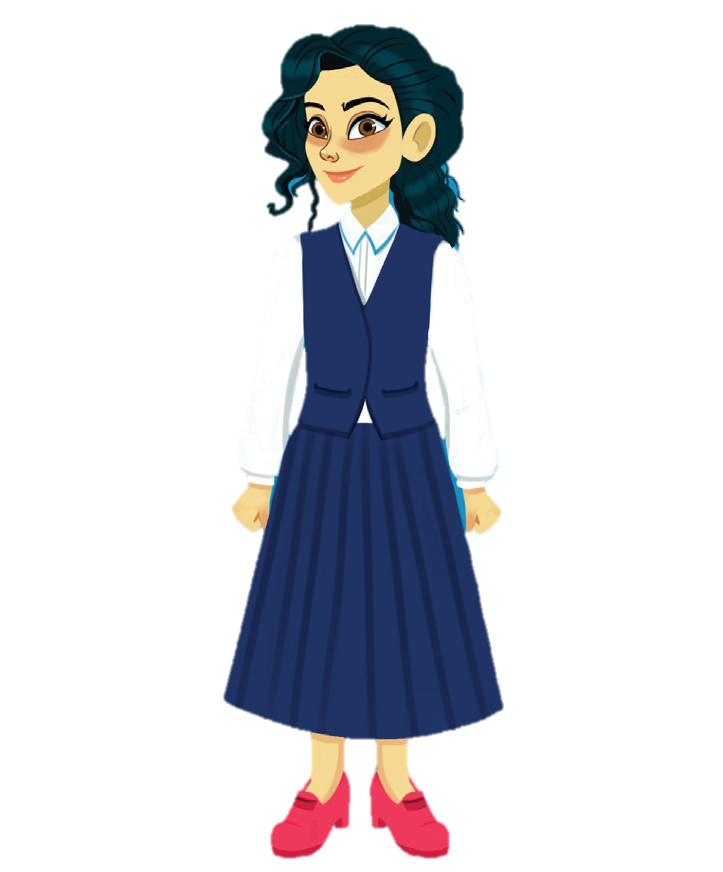 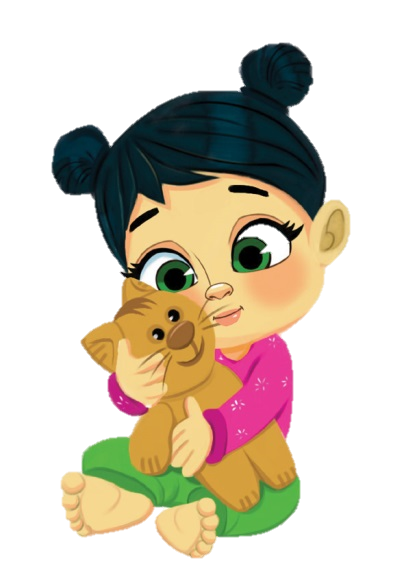 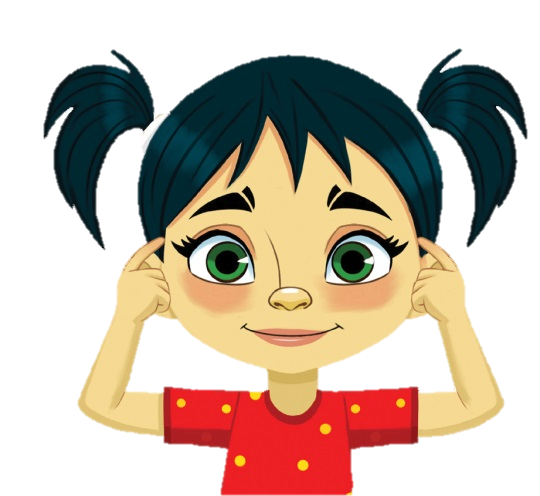 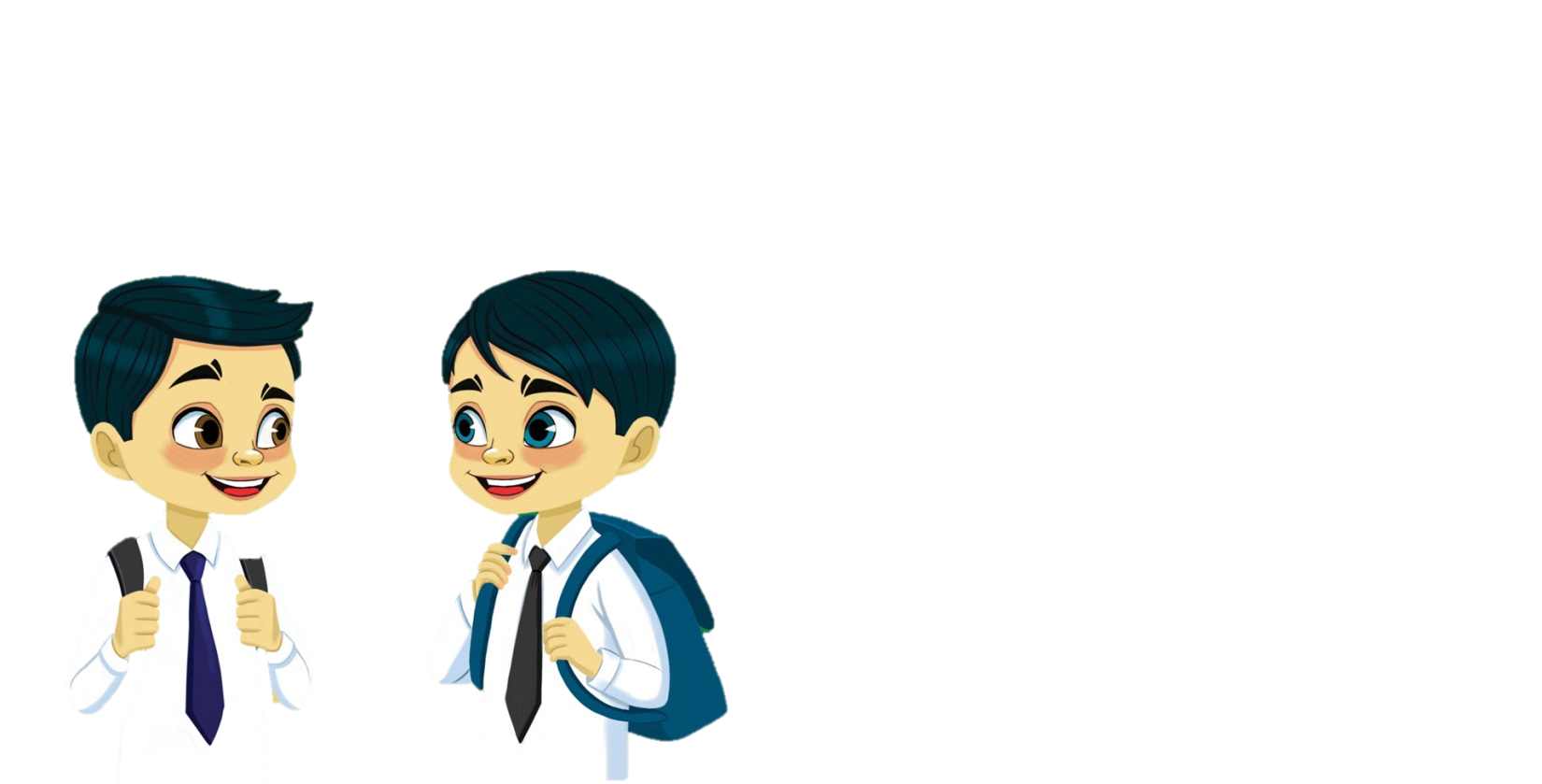 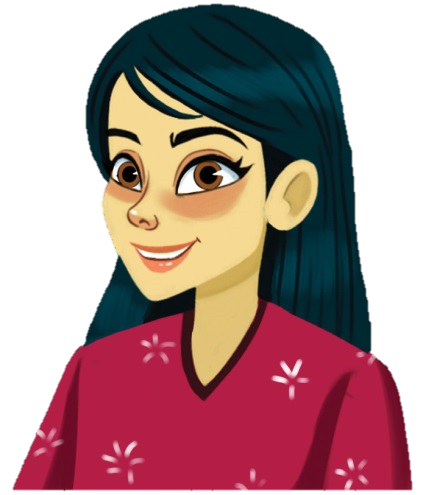 Игра
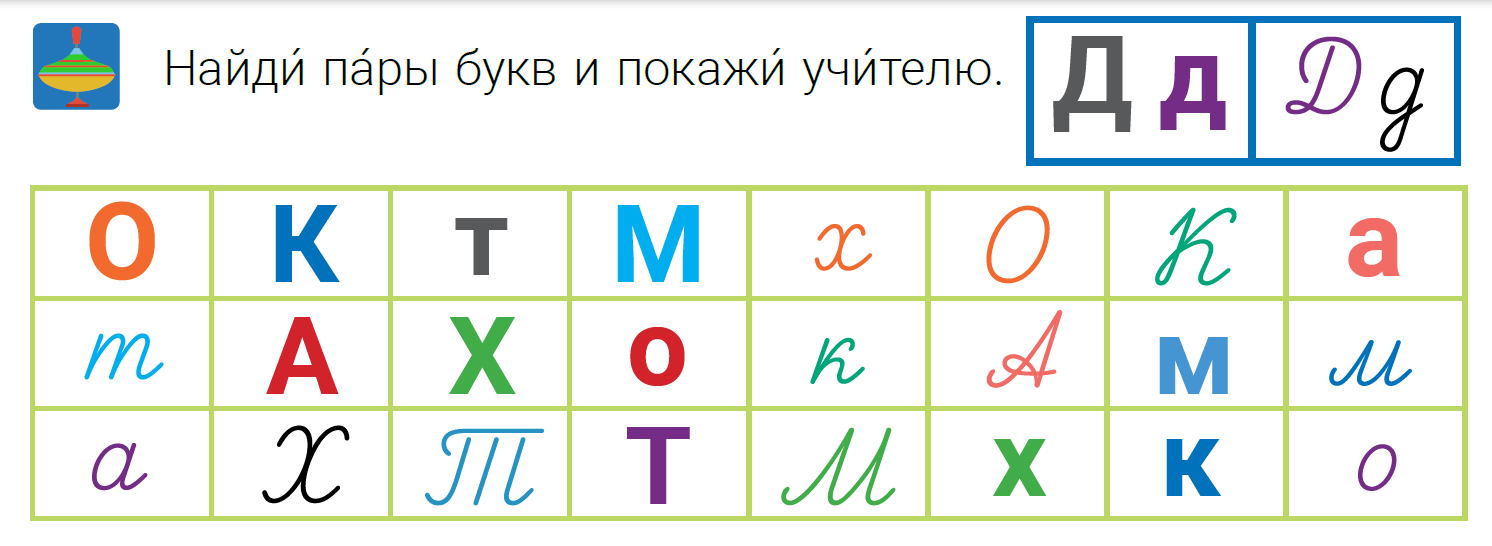 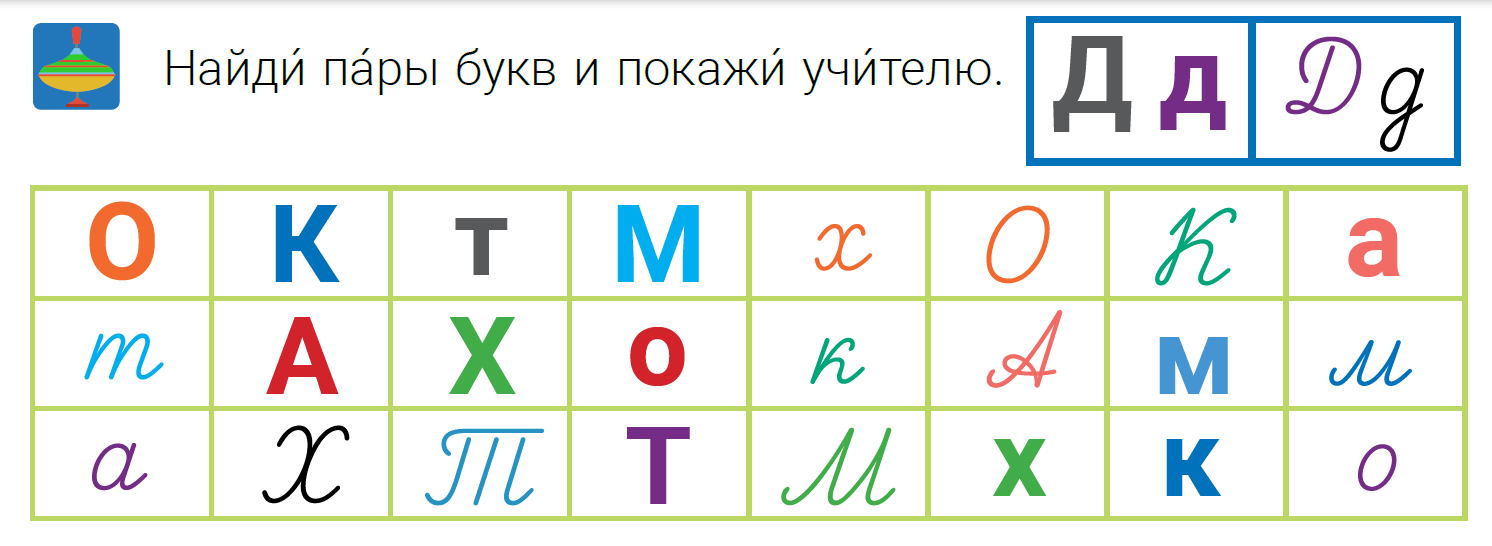 Игра
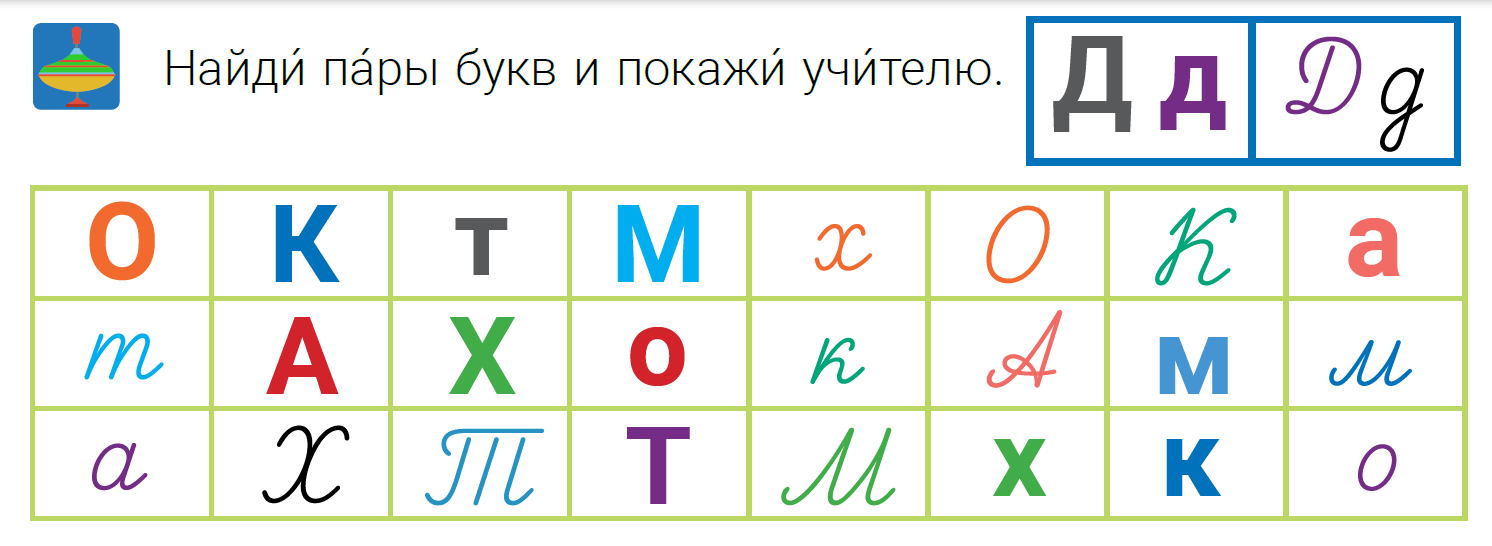 Т Т т т 
М М м м 


А А а а 
О О о о 


К К к к 
Х Х х х
Игра
ма«ма, Том, То«ма, кот, То«мка, дом, там, тот, кто
Т Т т т 
М М м м 


А А а а 
О О о о 


К К к к 
Х Х х х
Спасибо!

До встречи на следующем уроке!